Peerke Donders Lezing
14 november 2021
Door Cynthia McLeod
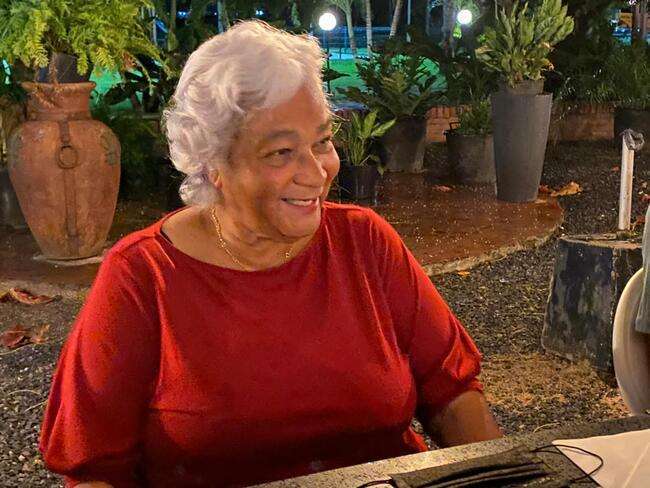 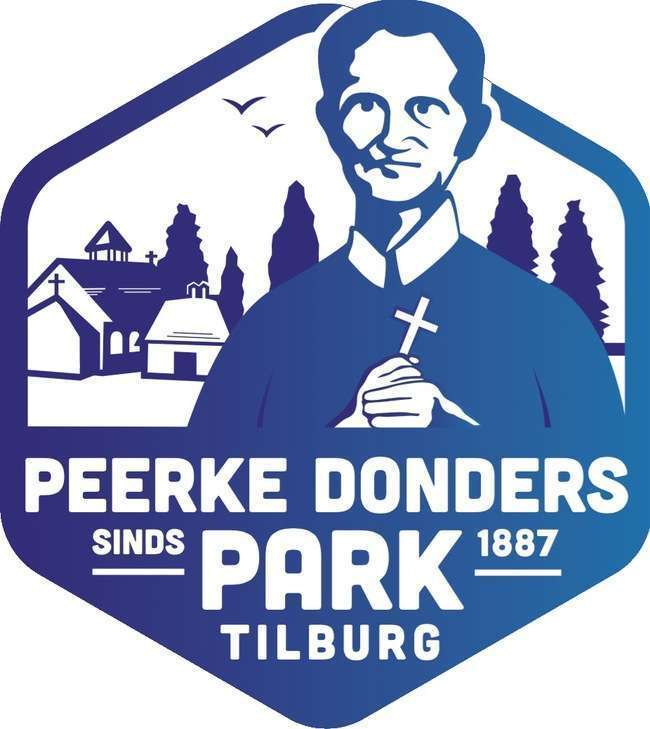 Slaven en Vrijen in het Suriname van de 19e eeuw
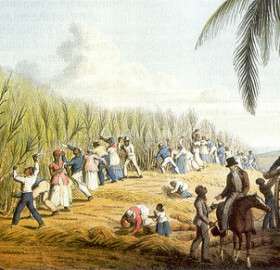 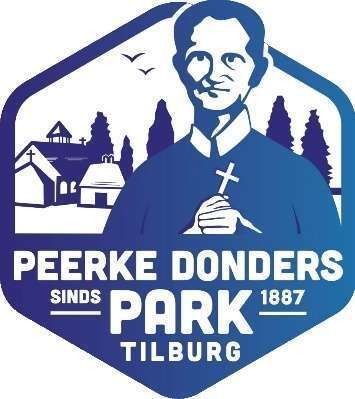 Manumissies
Begin: meester en slaaf regelen dit zelf. In 1670 reeds plakkaat  waarin regels worden vastgelegd bijv. ‘dat alle negers die hun  vrijheid van meesters hebben verkregen , gehouden zullen zijn zich  aan de een of andere meester te verhuren. Op straffe van ’lustich te  sullen gegeesselt worden’.
1733 Plakkaat Reglement van mannumissie.	1 ‘ Niemand sal  vermoogen, hetsij wie het ook weesen mogte eenige mulatteen ofte  neegers te mannumitteeren, sonder voorgaande permissie en  goedkeuringe van den Edele Hove van Politie etc..” ( 9 voorwaarden)
1741 Reglement mannumissie wordt aangevuld met 2 voorwaarden  nl: De gemannumiteerde en haer kinderen en descendenten worden  gehouden hun patronen of vrouwen en descendenten alle eer,  respect en reverentie te bewijzen	en  In geval dat de  gemannumiteerde zijn patroon of vrouw komt te slaan, injureert of  enige smaad mocht doen so zal denselve weder in dienstbaarheid en  slavernij ten voordele van haar gewezen patroon of patronesse  vervallen.
1743 Plakkaat; … dat alle gemannumiteerden aan alle blanken  zonder onderscheid aan alle respect, eerbied als andersints dienen te  bewijzen
1760 Plakkaat Dat geen brieven van vrijdom zullen worden verleend  aan slaven dan nadat het Hof suffisant is gebleken dat degene in  staat is om zijn kost te winnen.
Vanaf 1760 moet behalve administratie kosten en zegelrechten ook  in gouv.kas gestort worden honderd gulden p.p. en 50 gulden voor  jongeren benden 12 jaar. In 1781 wordt dit 300 om 150 gulden
1769 Plakkaat Gemannumiteerden en vrijgemaakten worden  serieuselijk gewaarschouwd en gelast na 9 uur des avonds niet langs
straat te gaan, 1e keer boete van 5 gulden; daarna 8 dagen op water  en brood gevangen gezet op Fort Zeelandia.
1803/1804 Hof van Politie heeft zich bezig gehouden met t  onderwerp der manumissie van slaaven, in voegen de ‘buitensporige  vermenigvuldiging van mannumissies eniger mate te beteugelen’ ….  ‘als belasting te betalen bij de vrijlating, voor die van het mannelijk  en vrouwelijk geslagt boven de veertien jaar oud, zonder  onderscheid, de somma van vijfhonderd gulden en voor de kinderen  beneden de veertien jaar tweehonderd vijftig gulden’.
5 oktober 1837; eigenaar  J.P van der Meer  Lindenberg; Elisabeth
Lindenberg; Constantijn Nicolaas , zoon van Elisabeth Lindenberg ; op
verzoek van J.N Eckhardt de Mesquita voor J.P. van der Meer  naamsverandering Constantijn Nicolaas van der Meer  Lindenberg; Thomas Jacob ; zoon van Elisabeth Lindenberg
26 Februari 1842	A.M Brandon ‘Voor de vrijdom’
Haver; Leentje wordt Josephina Leentje (geb?) (Cateau v Roosevelt)  30 december 1847  Eigenaar Schroder
Schroder, Maria Cornelia huismeid (naam Schroder werd toegekend  vanwege bloedverwantschap)	Schroder ; Jansje Louisa ; (te jong)  Carolina Magdalena (te jong) Hendrik Marius (te jong); Johanna  Elisabeth (te jong) George Lodewijk (te jong) allen kinderen van  Maria Cornelia


1842 Ontwerp wet voor afschaffing slavernij ingediend
1850 Gouv. Van Raders. Vereenvoudiging van proces mannumissie.  Bedrag van 500 gldn in gouv kas wordt afgescahaft; slechts leges en  zegelrechten; gemannumiteerde van 16+ moet beroep hebben. Als  er geen eigenaar is, moet aanvrager zorgen voor straatvoogd.
10 mei 1850. Straatvoogd C.S. Spillenaar  Nijhove, Wilhemina geb 1785	Huisbediende
Nijhove, Lijsa, geb 1812 , dochter v Wilhelmina Nijh. Huisbdiende  Nijhove, Theresia geb. 1814, dochter v Wilhelmina Nijh. Huisbedien  Nijhove, Carolina geb 1822, dochter v Wilhelmina Nijh.Huisbediende  Nijhove, Cornelia geb 1825, dochter v Wilhelmina Nijh.Huisbediende  Nijhove, Jan Alexander geb 1832, zoon v Lijsa Nijh. Huisbediende  Nijhove, Frederik geb.1834, zoon van Lijsa Nijhove, Huisbediende  Nijhove, Willimam geb 1836, zoon van Lijsa Nijhove, Huisbediende  Nijhove, Jacoba Elisabeth, geb. 1838, doch v Lijsa Nijhove, te jong  Nijhove, Christina, geb 1840, dochter van Lijsa Nijhove, te jong  Nijhove, Minerva, geb 1843, dochter v Lijsa Nijhove, te jong
Nijhove, Mietje Juliana geb 1847, dochter Lijsa Nijhove, te jong  Nijhove, Francois Christiaan, zoon van Maria Nijhove, te jong  Nijhove, Adolph Juliaan geb 1840, zoon v Carolina Nijhove te jong  Nijhove, Marius Bernard, geb 1843, zoon v Carolina Nijhove te jong  Nijhove, Helena Maria, geb 1846, dochter v Carolina Nijhove, te jong
3 oktober 1851	Bdl D’Estrade/ A F van Amson Curator  Destrede ; Johanna Jeanette geb 1799	Huisbediende
Destrede; Magdalena Henriette geb 1817;do van Johanna, Naaister  Destrede Johannis Willem geb 1819, zoon van Johanna, Timmerman  Destrede Amelia	geb. 1823, dochter van Johanna, Huisbediende  Destrede, Isabella, geb 1825, dochter van Johanna, Wasvrouw  Destrede; Egbertus Georgius, geb 1849, zoon van Isabella (te jong)  Destrede; Francina Jacoba, geb 1851, dochter van Isabella (te jong)
3 september 1851  Eigenaar A.F. Thijm
Them Adelaida Henriette geb 1806 huismeid
Them; Adriaan Stephanus geb 1835 ;zoon van Adelaide Henriette  Them; Albertina Felicissima geb 1840; dochter van Adelaide Henr  Them; Henry Constans geb 1841; zon van Adelaida Henriette  Them Francois Theodorus geb 1847, zoon van Adelaida Henriette
15 november 1851. Eigen. Elisabeth Lindenberg
Lindenberg Fransiscus Fabricius geb. 1833 (zoon van El. Lindenberg)  Timmerman
25 november 1856	H.van Meerten Curator  Solos; Jacoba Jeanette geb 1785	Huisbediende
Solos: Floortje Henriette geb.1808 doch v Jacoba Jeannette, Huisbed
Solos; Jacoba Rosalina geb 1832 doch v Floortje Henr. Huisbediende  Solos; Pietje	geb 1835 zoon van Floortje Henriette Huisbediende  Solos; Jacob Alexander geb 1838 zoon van Floortje Henr. Huisbedien  Solos; Emelina Josephina geb 1854 doch v Floortje Henr. (te jong)


25 november 1856  Eigen. D. Kesteren
Kest; Josephina Philippina geb 1821 Huisbediende
Kest; Minerva, geb 1840 dochter v Josephina Philipina Huisbediende  Kest ; Damon, geb. 1840 zoon van Josephina Philipina Huisbediende  Kest; Augustina Marigo geb 1844 ; dochter v Josephina Ph (te jong)  Kest; Amelia Maria geb 1847 dochter v Josephina Ph (te jong)
Kest ; Josua Frederick geb 1849  zoon van Josephina Ph (te jong)  Kest; Helena Jacquelina geb 1852 dochter van Josephina Ph (te jong)  Kest; Amalia Frederica geb 1853, dochter van Josephina Ph (te jong)  Kest; Jacoba Adriana geb 1856 dochter van Josephina Ph (te jong)


20 september 1855. H.Turin voor de vrijdom A F van Amson Curator
Terijn; Cornelia Helena Renette geb.1817; huisbediende (d. v Elsie)  Terijn; Jeanette Louisa geb 1836, dochter van Cornelia, Naaister ,  Terijn;	Elisabeth Johanna geb. 1841 dochter van Cornelia Helena  Terijn ; Carolus William ; geb 1850 ; zoon van Cornelia (te jong)  Terijn; Johanna Paulina ; geb 1854 ; dochter van Jeanette Louisa;
27 februari 1850 eig. G.F van Zichem; Straatv. C.S. Spillenaar  Zichem; Juliana geb. 1798	Kostplantster
Zichem; Martinus Adriaan zoon van Juliana geb. 1812 Timmerman  Zichem ; Dorothea Christina dochter van Juliana geb 1833 Naaister  Zichem; Elisabeth Maria, dochter van Juliana geb 1833 Naaister
Op 5 maart 1851 huwelijk van
Egbertus Alexander Dompig (kleermaker) en Elisabeth Zichem
13 nov 1858  eig.wed E.Dompig geb Zichem en minderj. LLJ Zichem.  Mechiz Johannis Marius ; geb 1835	Kleermaker
Burgerlijke Stand, Paramaribo , 11 november 1864 ; Op heden is  aantekening gedaan van het voorgenomen huwelijk van Johannes  Marius Mehciz en Elisabeth Maria Zichem, weduwe van Egbertus  Alexander Dompig. (huwelijk was op 20 nov 1864; minderjarig kind  LLJ Zichem gewettigd)
Gouv Secretarie Kommies 2e kl. A.F. van Amson


3 juli 1833 eigen J.S. Spillenaar
Maatstaf: Henrietta Susanna Wilhelminia
Leeft samen met Samuel Benjamin Sanches; zoon Johan Charles geb  in 1834;  op 24 dec 1841 wordt op verzoek van de vader Samuel  Benjamin Sanches naam van de zoon Johan Charles Sanches
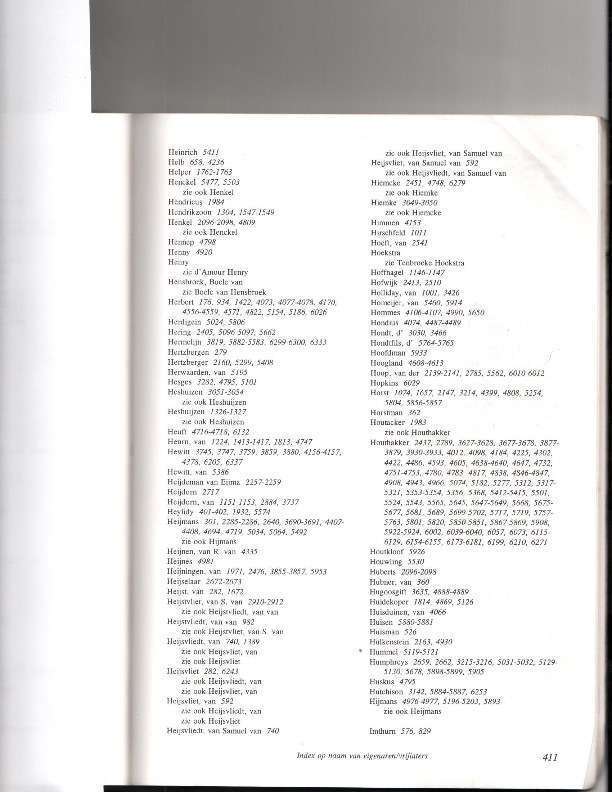 H.S.W. Maatstaf eigenares
24 juli 1850	Heurne; Francina Doortje geb 1804 huisbediende  januari 27 1854; Staf Marius Francois geb 1831; zn v Lotje schrijnwk;  mei 24 1854 Heenvliet; Christina Mijntje geb 1804 docht van Mijntje,  21 februari 1859 : Maatstap; Charlotte Julia geb. 1815 dochter van  Amelia huisbediende en Maatstap, Amelia Truitje geb 1838 dochter  van Charlotte Julia , wasvrouw
31 december S.B Sanches en HSW Maatstaf ‘voor de vrijdom’  Prado; Richard Isaac geb 1833; zn van Alida, Timmerman
24 december 1862  Eigen. Samuel Benjamin Sanches
Enchas ; Jacoba Madrijntje geb 1825 Wasvrouw  Enchas; Marius Rudolph geb 1852 zoon van Madrijntje
9 april 1863 Eigen. Samuel Benjamin Sanches  Harpert; Eva geb 1822	Huisbediende
Harpert; Lodewijk Petrus, geb 1848, zn van Eva Harpert, huisbediend  Harpert Marius Fransiscus geb 1853 zn van Eva Harpert (te jong)
30 december 1861 Eigen. J.Fernandes Jr
Fernands; Naatje Celestina; geb 1827 (kind van Affie) Huisbediende  Fernands; Saraatje Jacquelina geb 1848; dochter van Naatje (jong)  Fernands; Christiaan Samuel geb. 1850 zoon van Naatje Celestina  Fernands; Alfred Theodorus geb 1857 zoon van Naatje Celestina  Fernands; Adolf Reinhart ; geb 1858 zoon van Naatje Celestina  Fernands; Albert David ; geb 1858	zoon van Naatje Celestina  Fernands; Henry Bernard; geb 1861 zoon van Naatje Celestina
Huw akte:  1870. Alle kinderen worden bij huwelijk gewettigd en  heten Fernandes
25 juli 1847 Boedel C.D.Soesman en E.Tromp wed Soesman  Loenen, Magadalena Ketty  geb ?  Wasvrouw

30 januari 1858 M.J. Houthakker ‘voor de vrijdom’
Loenen; Maria Francina geb 1856, dochter v Magdalena Josina jong  24 oktober 1861 M.J. Houthakker voor de vrijdom
Loenen; Magdalena Josina geb 1822 Huisbediende
Loenen; Cornelis Julius geb 1861 , zoon van Magdalena Josina jong
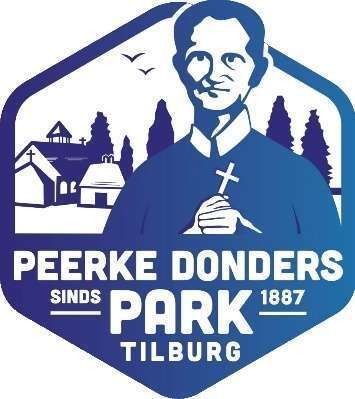 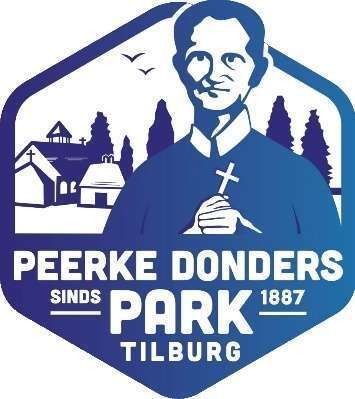 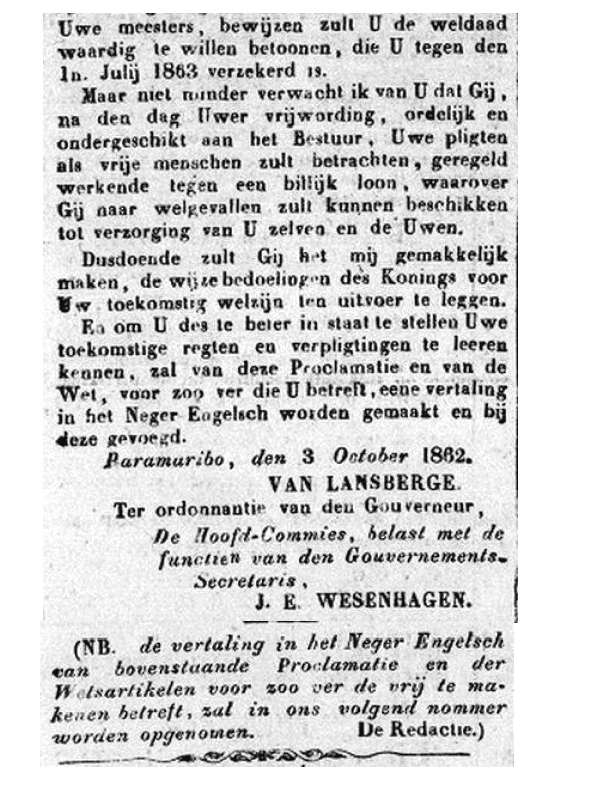 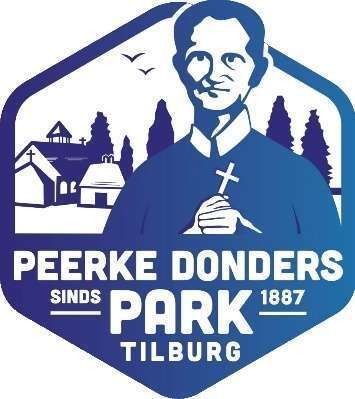 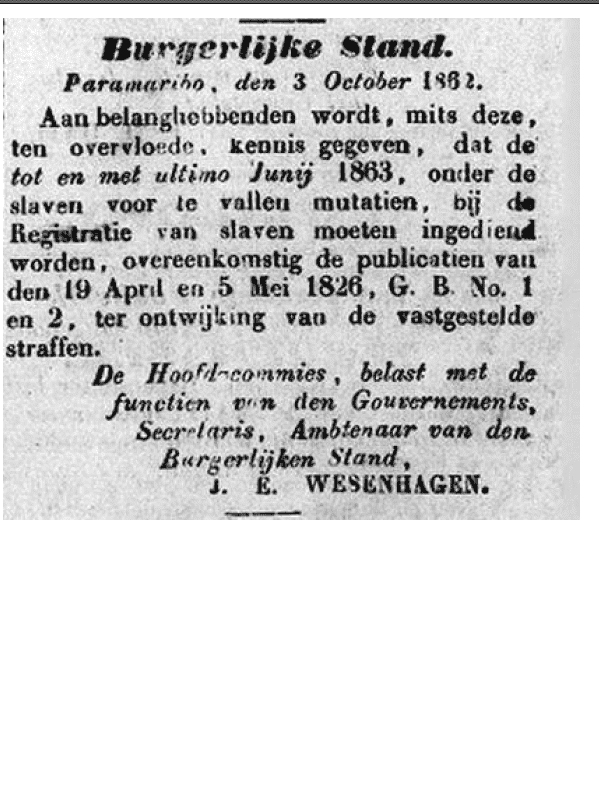 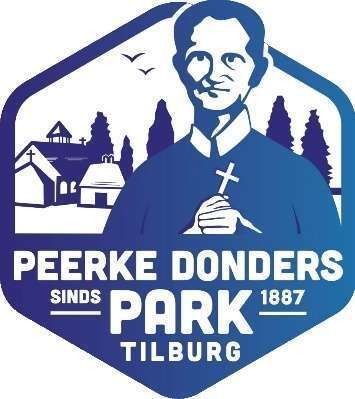 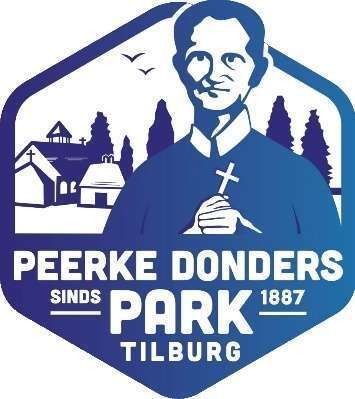 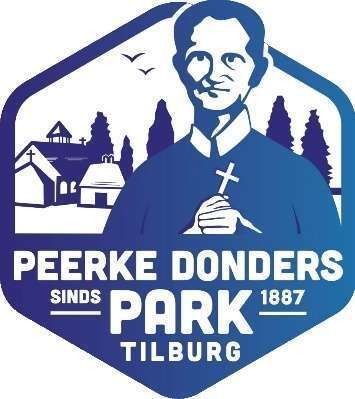 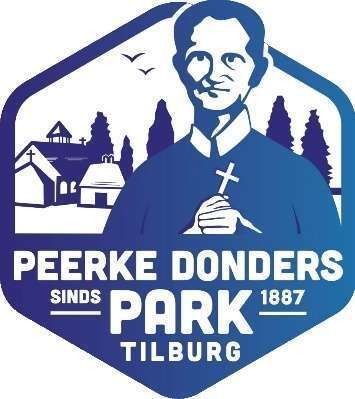 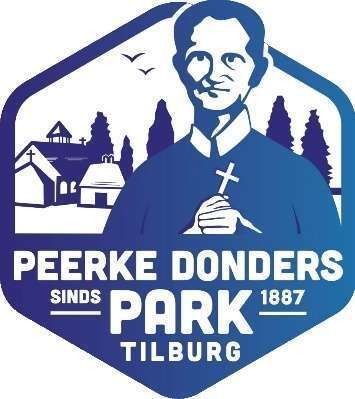 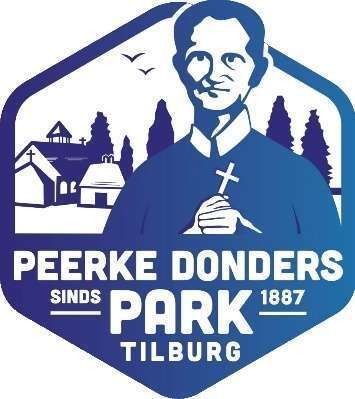 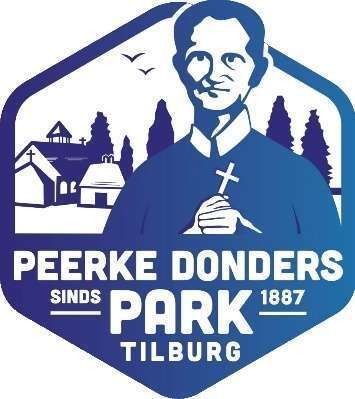 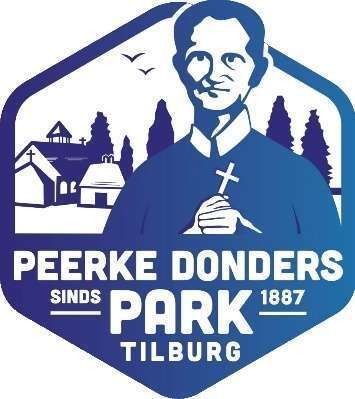 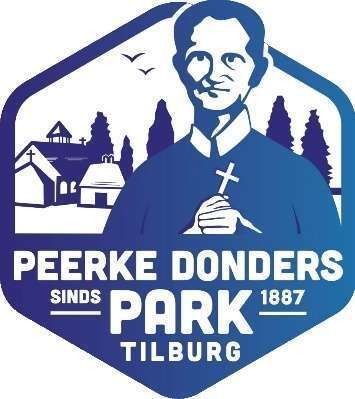 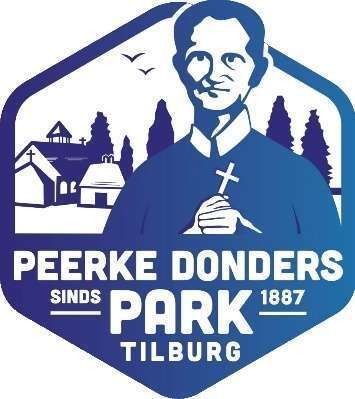 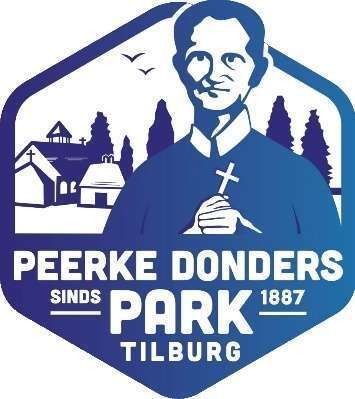 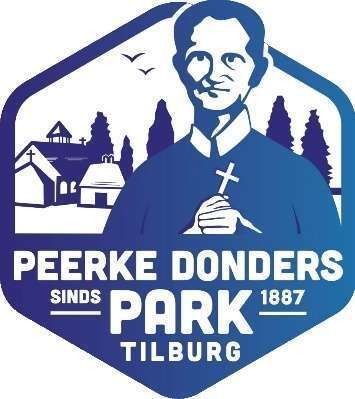 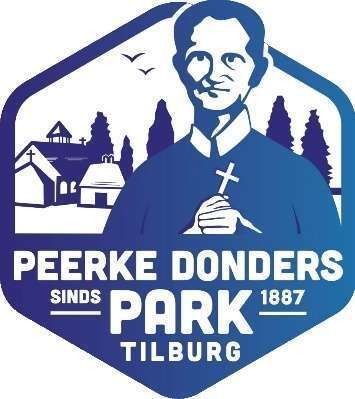 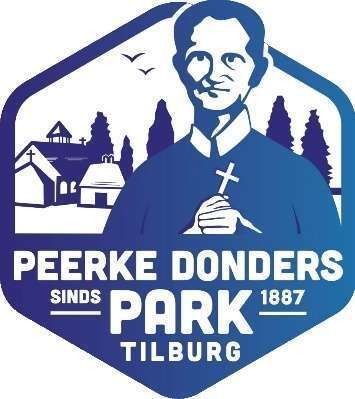 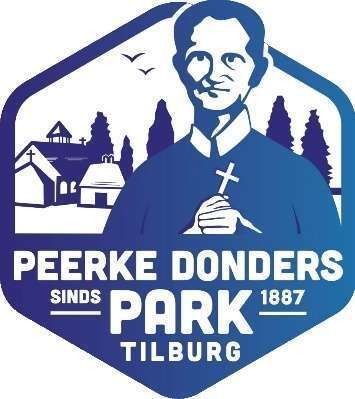 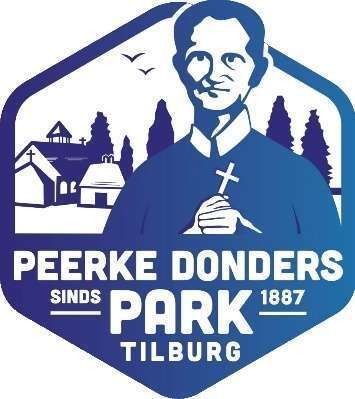 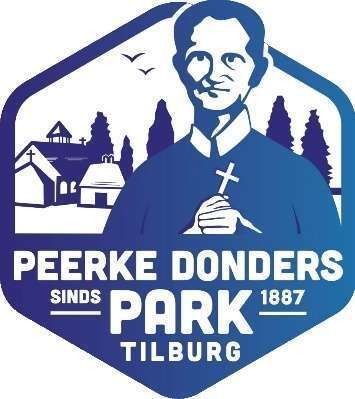 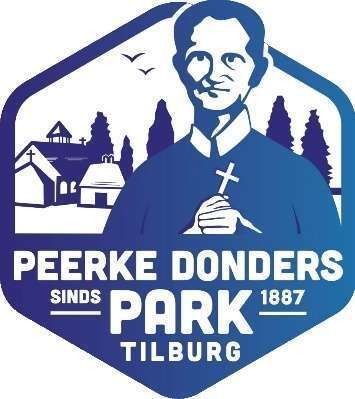 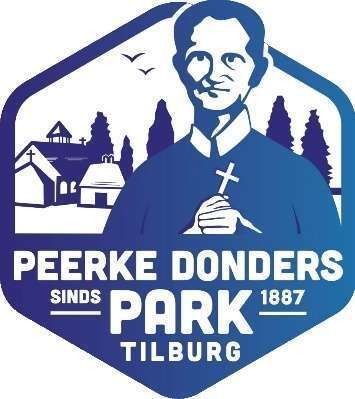 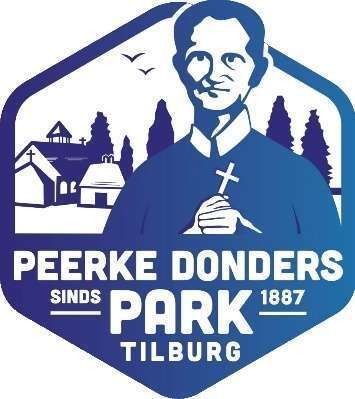 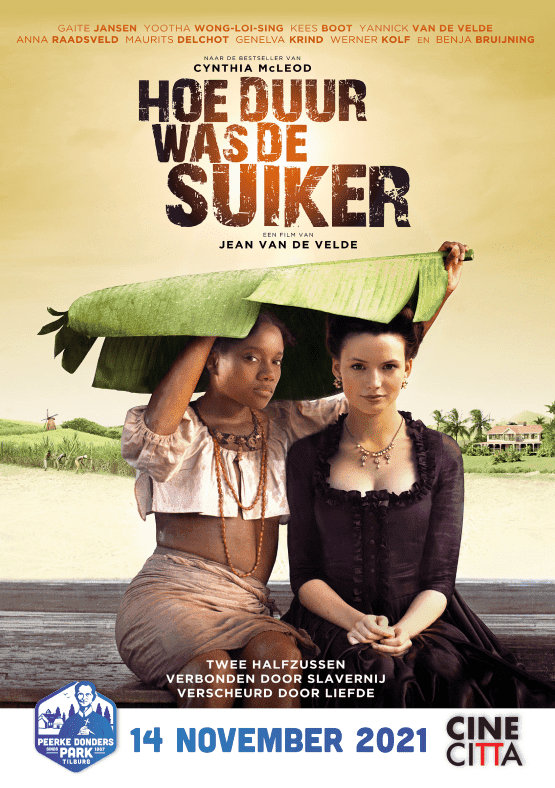 De film Hoe duur was de suiker wordt ingeleid door Cynthia McLeod

CINECITTA
Willem II-straat 29
 om 16:15 uur
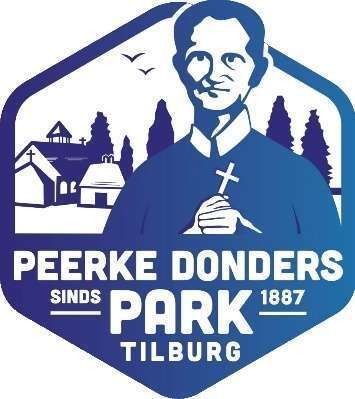